Zapoznanie z ofertą edukacyjną szkół ponadpodstawowych - harmonogram
2025
Wizyty uczniów szkół podstawowych w szkołach ponadpodstawowych:
04.03.2025 oraz 11.03.2025 – wtorek
07.03.2025 oraz 21.03.2025 – piątek
13.03.2025 – czwartek
19.03.2025 - środa
Proszę samodzielnie nie zamienić terminów wizyt w szkołach
Jeżeli w ustalonym w harmonogramie terminie szkoła będzie planowała np. rekolekcje, proszę o informację mailową na adres: ke@um.bytom.pl w celu ustalenia innego terminu wizyty uczniów w szkoła ponadpodstawowych.
Wizyta w szkołach:ZSGH, PSB, SMS – 04.03.2025 - wtorek
Wizyta w szkołach:2LO, ZSME, ZSAEiO – 07.03.2025 - piątek
Wizyta w szkołach:1LO, ZST – 11.03.2025 - wtorek
Wizyta w szkołach:T4, 4LO, ZSUR – 13.03.2025 - czwartek
Wizyta w szkołach:2LO, ZSME, ZSAEiO– 13.03.2025 - czwartek
Wizyta w szkołach:1LO, ZST – 19.03.2025 - środa
Wizyta w szkołach:ZSGH, PSB, SMS – 19.03.2024 - środa
Wizyta w szkołach:T4, 4LO, ZSUR – 21.03.2025 - piątek
Koszty dojazdu na szkół
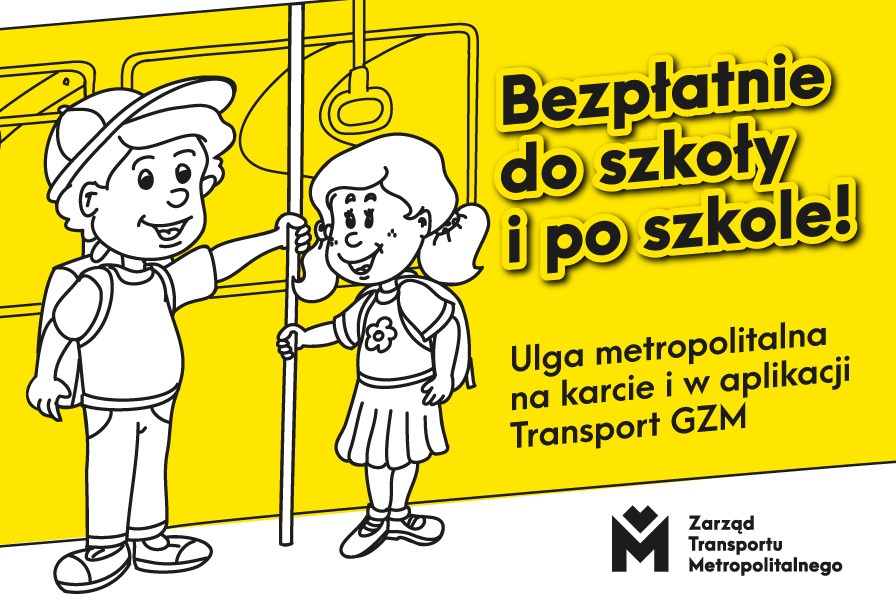 Koszty dojazdu na szkół
Ulga metropolitalna dla dzieci i młodzieży od 7 lat do 16. rocznicy urodzin pozwala bezpłatnie korzystać z komunikacji ZTM – wszystkich połączeń autobusowych i tramwajowych. Wystarczy zakodować ulgę na karcie lub w aplikacji Transport GZM.
Jak to działa?
👉 z bezpłatnych przejazdów mogą korzystać dzieci i młodzież mające miejsce zamieszkania/zameldowania na terenie GZM i w gminach, które zawarły odpowiednie porozumienie;
👉 uprawnienie koduje się na karcie lub w aplikacji Transport GZM na podstawie odpowiedniego dokumentu potwierdzającego tożsamość (np. legitymacja szkolna) i miejsce zamieszkania/zameldowania;
👉 w systemie Transport GZM ulgę koduje się samodzielnie. Następnie konieczne jest potwierdzenie jej w Punktach Obsługi Pasażera lub przez kontrolera biletów. Do czasu weryfikacji, podczas podróży, trzeba mieć przy sobie dokument uprawniający do ulgi.
System Transport GZM	- kodowanie ulgi – dwa proste kroki
Załóż konto na stronie https://transportgzm.pl/
Pobierz aplikację Transport GZM – z AppStroe lub GooglePlay



Zarejestruj ulgę na swoim koncie w aplikacji.
Korzystaj z bezpłatnych przejazdów.
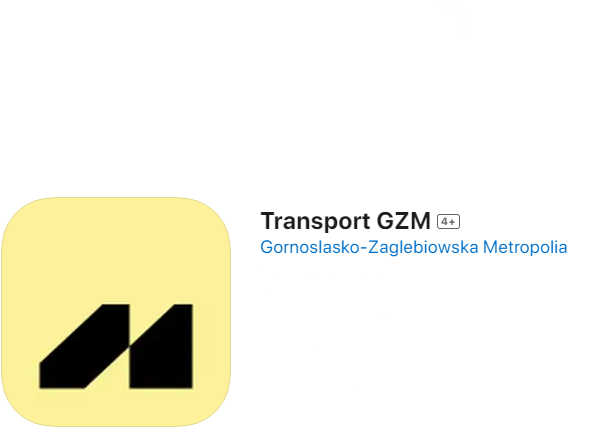